UgalMat 2020 
9 th EDITION OF ON-LINE 
INTERNATIONAL CONFERENCE ON MATERIALS SCIENCE & ENGINEERING
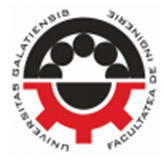 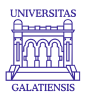 TITLE (Uppercase or sentence case)

Affiliation:....................
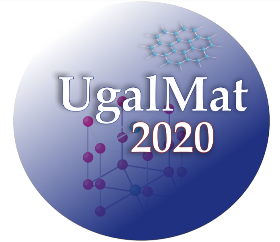 Introduction
Experimental steps/details
Experimental results
Conclusion